Francis Bacona nová metoda vědeckého poznání
Prométheovský přístup k přírodě
Francis Bacon (1561-1626)
revoluční přepracování metody, jak postupovat ve vědách

pragmatický rozměr vědeckého poznání: 
	Ovládnutí přírody je hlavním cílem vědy
Velká obnova věd
Baconovo Nové Organon

vs. 

(staré) Organon: 
	Aristoteles: Kategorie, O vyjadřování, První a druhé analytiky, O sofistických důkazech).
Aristoteles
Sylogismus: jak z různých premis vyplývá závěr. 
Princip sporu: věc nemůže mít a zároveň nemít určitou vlastnost. 
Zákon vyloučeného třetího: každá výpověď je buď pravdivá, nebo nepravdivá. Třetí možnost neexistuje.
Nová metoda
a) negativní krok: zbavit se tzv. idolů, tj. falešného poznání 


b) positivní krok: náčrt vlastní, induktivní metody
Co jsou to „idoly“
„idoly  a  nesprávné  pojmy,  které  se  již  zmocnily  lidského  rozumu  a  jsou v něm  hluboce  zakořeněny,  nejenže  zaujímají  mysli  lidí  natolik,  že  tam pravda těžko proniká, nýbrž i tehdy, když je jí zjednán a povolen přístup, objevují se opět při obnově věd a ztěžují tu práci, ledaže by se lidé, byvše už napřed varováni, proti nim pokud možno obrnili.“
(F. Bacon, Nové organon. 2. vyd. Praha : Svoboda, 1990. Aph. 38, str. 86)
Francis Bacon Destructor
1. IDOLA TRIBUS - idoly rodu 
	(druhově specifické zdroje omylů)
2. IDOLA SPECUS - idoly jeskyně 
	(zdroje omylů spočívajících v individuálních postojích)
3. IDOLA FORI - idoly tržiště
(zdroje omylů podmíněné konformismem myšlení)
4. IDOLA THEATRI - idoly divadla
(zdroje omylů podmíněné světonázorovými systémy)

(srov. Nové Organon, I, 39 a I, 163)
Objektivita avant la lettre ?
„Idoly rodu mají svůj základ v samé lidské přirozenosti a  v samém lidském rodu či pokolení. Tvrzení, že lidské smysly jsou měrou všech věcí, je vlastně nesprávné. Právě naopak, jak všechny smyslové vjemy, tak i to, co je v mysli, je ve vztahu k člověku, a nikoli k vesmíru. Lidský rozum je jako nerovné zrcadlo [a false mirror], jež přijímajíc paprsky věci, směšuje svoji přirozenost s přirozeností věcí, a tím ji pokřivuje a porušuje. “
		(Nové Organon, Aformismus XLI, s. 87.)
Francis Bacon Constructor
Metoda indukce: postup od zkušenosti od empiricky daného ke všeobecnému 
	(v konečném důsledku až k přírodnímu zákonu, který je tím nejobecnějším)

Problém: vyvodit obecný zákon z omezeného počtu pozorovaných případů

Tabulková metoda: příčina jevu se projeví díky použití tabulky neboli tzv. trojího seznamu, kam se třídí pozorovaná fakta. 

1) seznam přítomnosti zachycuje okolnosti, kdy k jevu dochází
2) seznam nepřítomnosti: kdy jev chybí?
3) seznam stupňů, zachycující variace pozorovaného jevu.
Co je cílem Baconovy reformy věd?
„Cílem mé vědy není totiž vynalézat argumenty, nýbrž rozličná umění, nikoli věci, jež souhlasí s principy samy, ne nějaké pravděpodobné vztahy a uspořádání, nýbrž přímo  vyobrazení  a  popis  děl.  Z odlišného  záměru  vyplývá  ovšem  také  odlišný  výsledek. V prvním případě jde o to, přemoci protivníka v učené hádce a zahnat ho do úzkých, v druhém případě  se  však  pomocí  díla  překonává  sama  příroda.“ 

(F. Bacon, Nové  organon.  2.  vyd. Praha : Svoboda, 1990. Str. 55)
Odhalování přírody jako soudní proces
„Spíše se projeví tajemství přírody, tísní-li je umění, než když si jde svou cestou.“ 
	(F. Bacon, Nové Organon, I, §  98, Praha 1990, s. 137)
	
„Nechť jen lidské pokolení opět nabude svého práva nad přírodou, jež mu náleží jakožto Boží dar.“ 
	(F. Bacon, Nové Organon, I, §  129, Praha 1990, s. 163)
„Natáhnout přírodu na skřipec“ (Bacon)
„Velice příznačně zní výrok jednoho z duchovních spolutvůrců karteziánského obratu, F. Bacona: 'Napněme přírodu, tu špinavou děvku, na skřipec a vyrvěme jí všechna její tajemství’!“ (S. Komárek, „Paranoia všedního dne“, in: Vesmír 4/92, s. 227, Sci-Phi, 4/92, s.30-32, Tvar 49-50/93, s.16)

„The art of enquiry into nature itself, or putting it on the rack“ (Bacon)

Bacon tuto formulaci nikdy nepoužil!

Leibniz : "the art of inquiry into nature itself and of putting it on the rack - the art of experimenting which Lord Bacon began so apt to aply!“ (GP VII, 51)
12
„Francis Bacon –příroda je děvka, kterou je potřeba natáhnout na skřipec a vytlouct z ní všechna tajemství“ (BP nejmenovaného autora)
„Viz známé rčení Francise Bacona, teoretika novověké vědy, empirika a sensualisty, žijícího v 17. století, době, kdy vznikaly základy dnešní vědy: „Napněme přírodu, tu špinavou děvku, na skřipec a vyrvěme ji její tajemství.“ (BP nejmenovaného autora)
„Jde  o  humanitní  obor,  a  proto  není  možné  se zkoumanými objekty dělat to, co navrhoval Francis Bacon činit s přírodou, totiž natahovat je na skřipec.“ (I. O. Štampach, Přehled religionistiky, Praha: Portál 2008, str. 14)
„Napněme přírodu, tu špinavou děvku, na skřipec a vyrvěme jí její tajemství,“ pronesl kdysi Francis Bacon, teoretik novověké vědy, empirik a sensualista žijící v 17. století.“ (O. Nezbeda, Do posledního brouka, Respekt, 28. 4. 2011). 
„Už v 17. století psal Francis Bacon o ”maskulinním zrození nového věku” a navrhoval ”napnout tu děvku přírodu na skřipec a vyrvat jí všechna její tajemství”. Je tento ”mužský přístup k přírodě” ten jediný vědecký?“ (Z. Neubauer, T. Škrdlant, Skrytá pravda země, Praha: Mladá fronta, 2004, s. 54).
„Bacon navrhoval „honit přírodu se psy po jejích stezkách“ a „natáhnout ji na skřipec, dokud nevydá svá tajemství“, (Etika v přístupu k výrobním faktorům, in: Šmajs, Binka, Rolný, Etika, ekonomika, příroda). 
„Francis Bacon (1561- 1626) píše: „Napněme přírodu, tu špinavou děvku, na skřipec a vyrvěme ji její tajemství.“ S. Komárek:  Dějiny  biologického  myšlení. Praha: Vesmír,  1997, s. 50; S.  Komárek, Obraz člověka a přírody v zrcadle biologie. Praha: Academia, 2008, s. 62.); viz též S. Komárek, Příroda a kultura: Svět jevů a svět interpretací, Praha: Academia, 2008, str. 205.
13
Uvedení záležitosti s mučením na pravou míru
Zdroj omylu: Carolyn Merchant, The Death of Nature: Women, Ecology, and the Scientific Revolution (1980)

Viz Peter Pesic:
  „Nature on the Rack, Leibniz's Attitude towards Judicial „Torture and the 'Torture' of Nature“, Studia Leibnitiana, Band XXXIX/2, (1997)
			
	„Wrestling with Proteus, Francis Bacon and the 'Torture' of Nature", Isis (1999)
14
Experiment crucis
dovoluje rozhodnout, zda lze přijmout, či zda je nutno zavrhnout novou hypotézu.
Newtonovy pokusy s hranolem
Foucaultovo kyvadlo
Důraz na prakticky zacílené poznávání přírody
Poznání není samoúčelné (kontemplace harmonického řádu přírody), ale pragmatické:

„…nad přírodou lze zvítězit leda tak, že ji posloucháme. Ono dvojí úsilí, totiž úsilí o lidské vědění a o lidskou moc, tu v pravdě splývá vjedno…“ (Tamtéž, s. 66)
Podmanění přírody jejím experimentálním vyšetřováním
„Spíše se projeví tajemství přírody, tísní-li je umění, než když si jde svou cestou.“
(F. Bacon, Nové Organon, I, §  98, přel. M. Zůna, Praha 1990, s. 137)
v původním textu ani v českém překladu se nepíše o tom, že by bylo třeba „tísnit přírodu „na mučidlech“, případně ji „natahovat na skřipec“, jak se někdy píše v sekundární literatuře. Dle mého názoru jde o dezinterpretaci.
„Experimentum crucis“: experiment umožňující rozhodnou, zda je nová hypotéza věrná zkušenosti, a lze ji chápat jako nadřazenou dosavadním domněnkám či teoriím.
Od vědy se lze nadít skutečné spásy
„Nechť jen lidské pokolení opět nabude svého práva nad přírodou, jež mu náleží jakožto Boží dar“ 
	(F. Bacon, Nové Organon, I, §  129, Praha 1990, s. 163)
Prométheovský vs. orfický přístup k tajemstvím přírody
Prométheus: příroda, která se člověku vzpírá a která střeží svá tajemství. Za pomoci techniky lze dokázat svou převahu nad přírodou, uplatnit nad ní svou moc a právo ji ovládnout. 
Orfeus: člověk se pokládá za přirozenou součást přírody jako řádu, lidské umění je chápáno jako pokračování aktivity přírody, člověk nemusí svádět s přírodou boj o nadvládu. 

Viz. Hadot, P. Závoj Isidin. Esej o dějinách ideje přírody, Praha, Vyšehrad 2010.
Orfeovský přístup
„Ohnivý žár uchvátil duši mou, 
s Orfeem kráčet dál chci cestou necestou
prohlédat tajemná Nebesa s Přírodou.“ 



Pierre Ronsard, Hymnes à l’Eternité, in Ronsard, Oeuvres complètes, sv. VIII, Les Hymnes (1555-1556) ; přel. T. Vondrovic.
Dvojí přístup k přírodě
Zatímco prométheovský přístup má své inspirační zdroje v odvaze, bezbřehé touze po poznání, vůli k moci a praktické vynalézavosti; přístup orfický hledá inspiraci jinde – v úctě před tajemstvím a v nezaujatém pozorování. 
V novověku se tento dvojí možný přístup k poznávání přírody odráží v tzv. knihách emblémů, viz: 
Carlo Ginzburg, „High and Low: The Theme of Forbidden Knowledge in the Sixteenths and Seventeenth Centuries“, in:  Past and Present, 73 (1976), s. 28-41
Prométheovský přístup: Dum audes ardua vinces
Antoni van Leeuwenhoek (1632- 1723), Epistolae ad societatem regiam anglicam, 
Leiden, 1719, frontispis
Prométheovský přístup: Sapere aude!
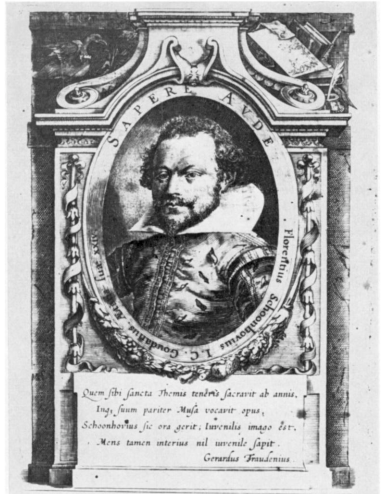 Florentius Schoonhovius, Emblemata 
	Gouda, 1618, nečíslovaná strana
Meze či kritika prométheovského přístupu: „Altum sapere periculusum“
Florentius Schoonhovius, Emblemata 
Gouda,  1618,
str. 9.
Meze či kritika prométheovského přístupu: Nebezpečí číhající na zvědavce
Andrea Alciati,
Emblemata Frankfurt a. Main,  1567,
str.  106.